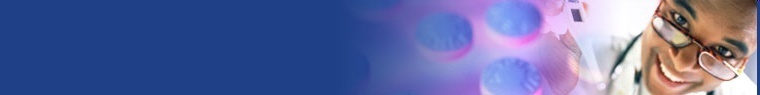 Finding Disease Data:  The Autism Example

Finding the Needle in the Haystack
February 26, 2013

	
                                
                                 Greg Farber, Ph.D.
                                 Director 
                                 Office of Technology Development and Coordination
                                 National Institute of Mental Health
                                 National Institutes of Health
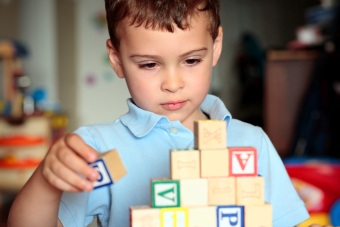 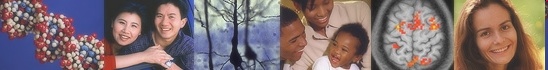 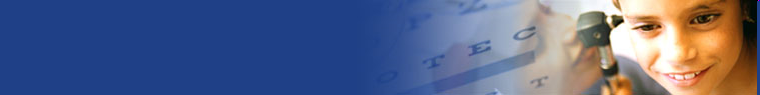 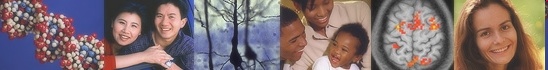 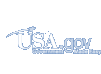 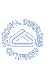 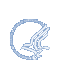 Talk Overview
Following the Presentation by Mike Huerta, how are we making autism data	A) Discoverable	B) Useful to Others	C) Citable	D) Linked to the 	     Literature
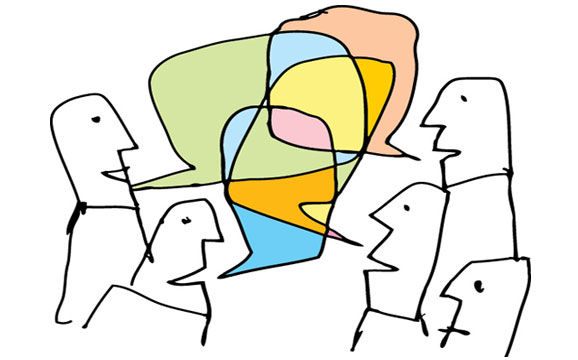 NDAR Overview
Joint initiative supported by NIMH, NICHD, NINDS, and NIEHS
Federal data repository
Contains data from human subjects related to autism (and control subjects)
Data are available to the research community through a not too difficult application process
Summary data are available to everyone with a browser 
Begun in late 2006, and first data was received in 2008
The data types include demographic data, clinical assessments, imaging data, and –omic data 
Currently has data available from over 37,000 subjects
150TB of imaging and –omic data is stored in the cloud
Data Dictionary
The NDAR data dictionary is one of the key building blocks for this repository. It provides a flexible and extensible framework for data definition by the research community.
 400+ instruments, freely available to anyone 
35,000+ unique data elements and growing
A research community platform for defining the complex language characterizing autism research
Clinical
Genomics/Proteomics 
Imaging Modalities
Accommodates any data type and data structure
Extended and enhanced by the ASD research community
Curated by NDAR
Allows investigators to quickly perform quality control tests of their data without submitting data anywhere.
Data Dictionary
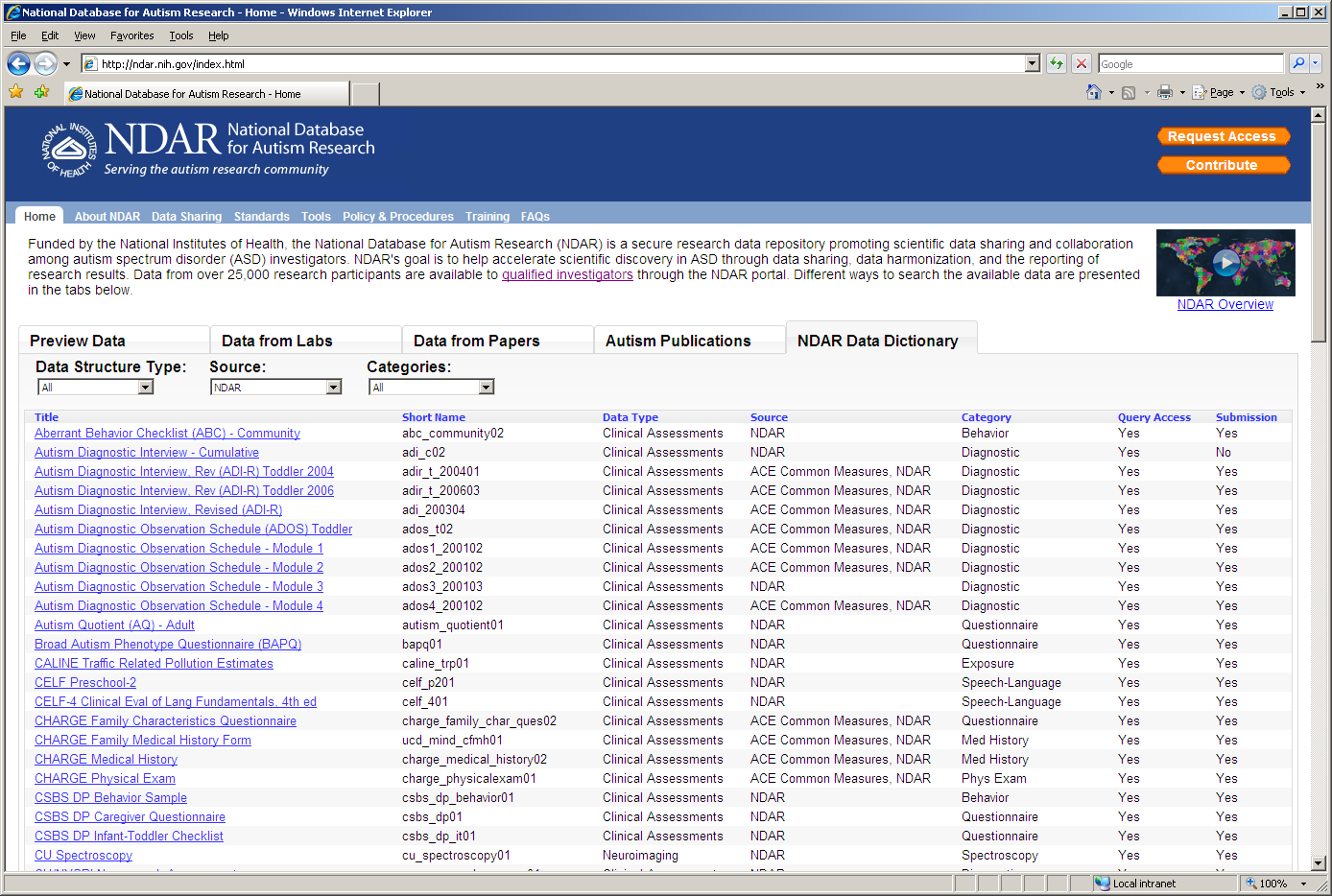 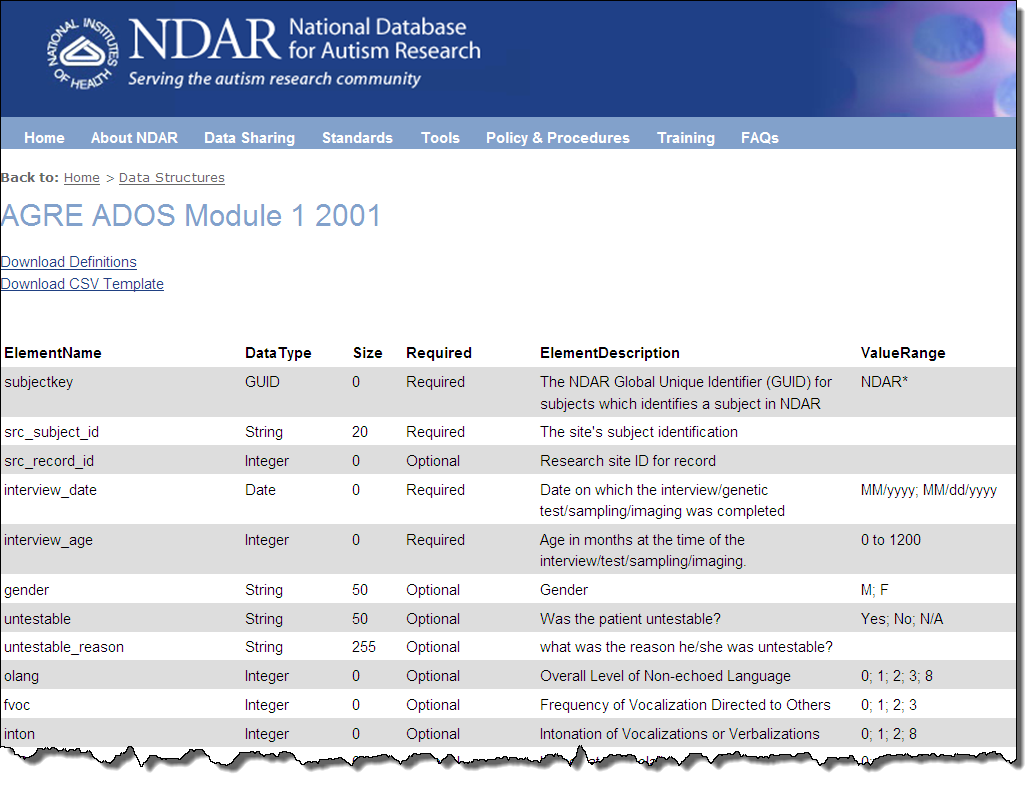 Data Definition (200+)
NIH Data Dictionary Efforts
Many ICs at NIH have initiated data dictionary/controlled vocabulary efforts, and a few are even mandating use of those data dictionaries for all awardees. 
NINDS (CDEs for neuroscience clinical research and form builder)
PhenX (standards and measures related to complex diseases)
NIH Toolbox (an integrated set of tools for measuring cognitive, emotional, motor, and sensory function)

A summary of CDE efforts (both NIH and other) is available at (http://www.nlm.nih.gov/cde/).
Global Unique Identifier – the Other Building Block
The NDAR GUID software allows any researcher to generate a unique identifier using some information from a birth certificate.
If the same information is entered in different laboratories, the same GUID will be generated.
This strategy allows NDAR to aggregate data on the same subject collected in multiple laboratories without holding any of the personally identifiable information about that subject. 
The GUID is now being used in other research communities and can be made available to you.  We have created a video to help with informed consent issues. http://www.youtube.com/watch?v=Tb6euCVoous
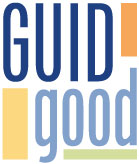 Data Federation
There are several other data repositories with data from human subjects related to autism.
NDAR has a deep federation with those repositories to allow queries and data downloads from multiple repositories simultaneously.
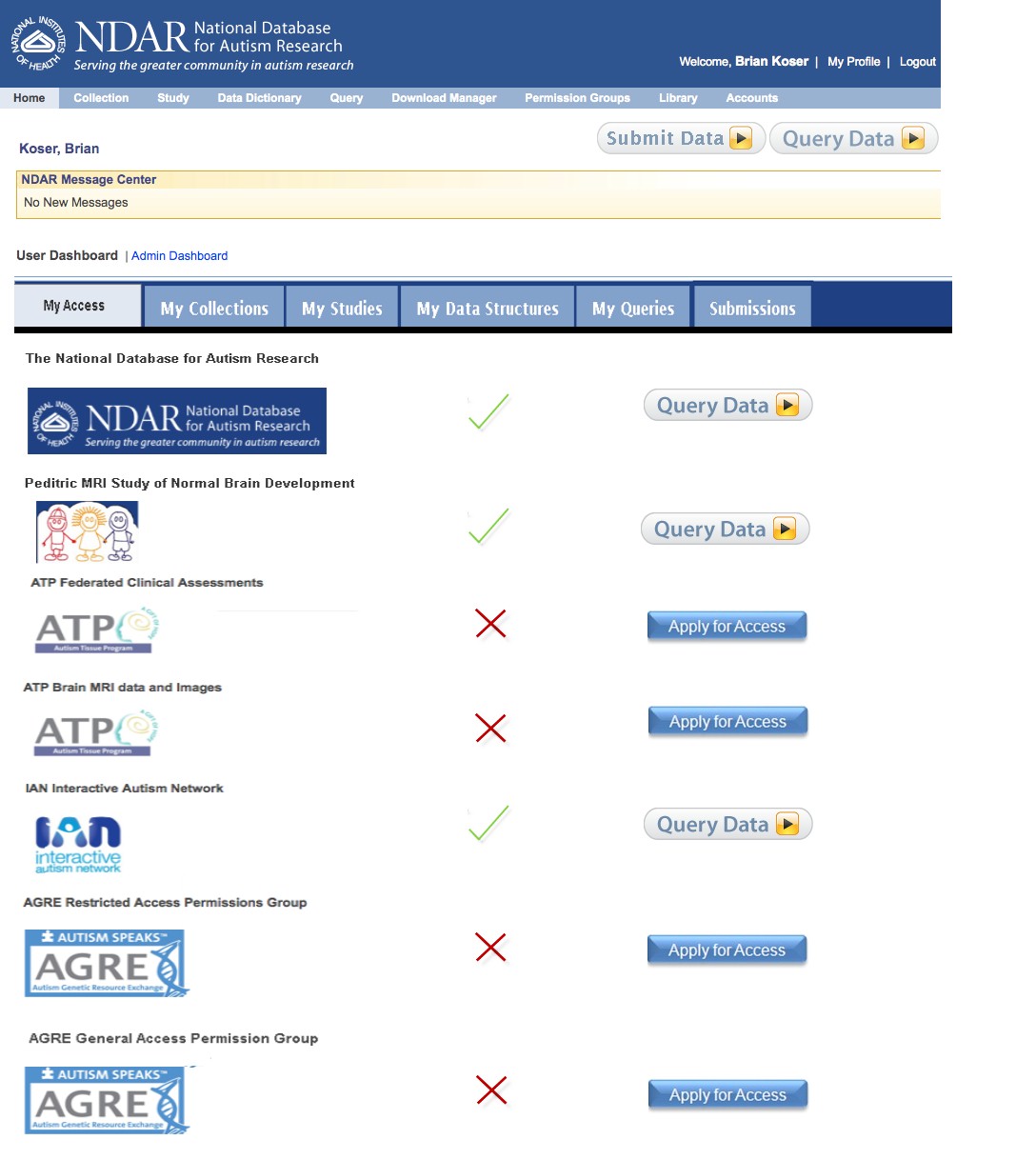 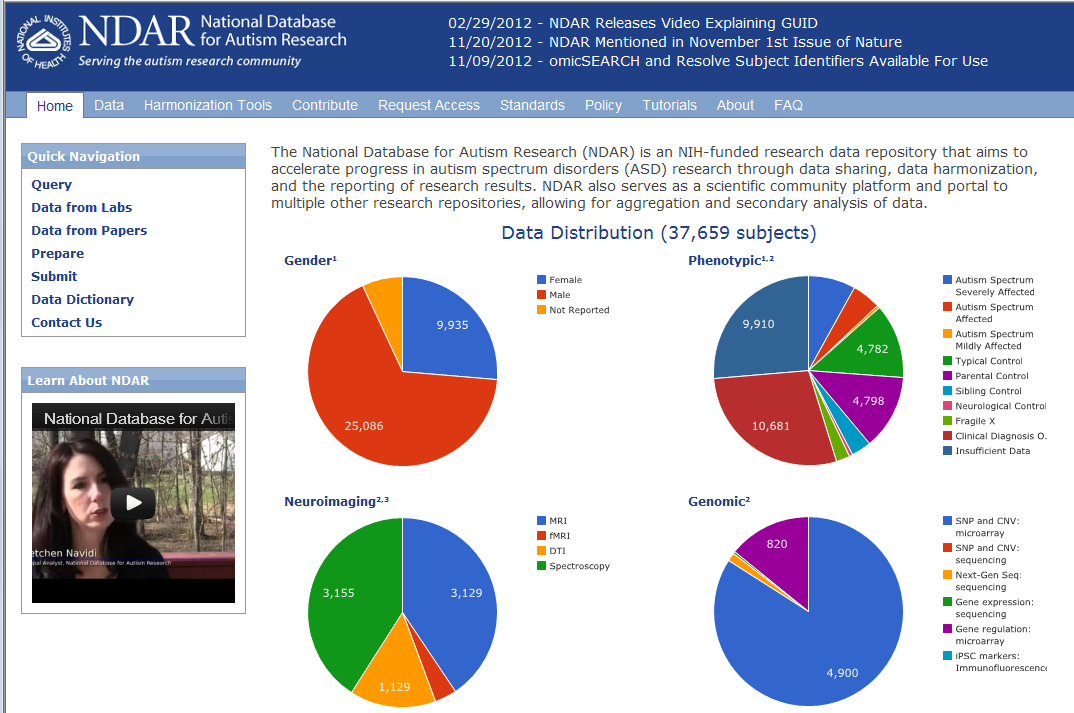 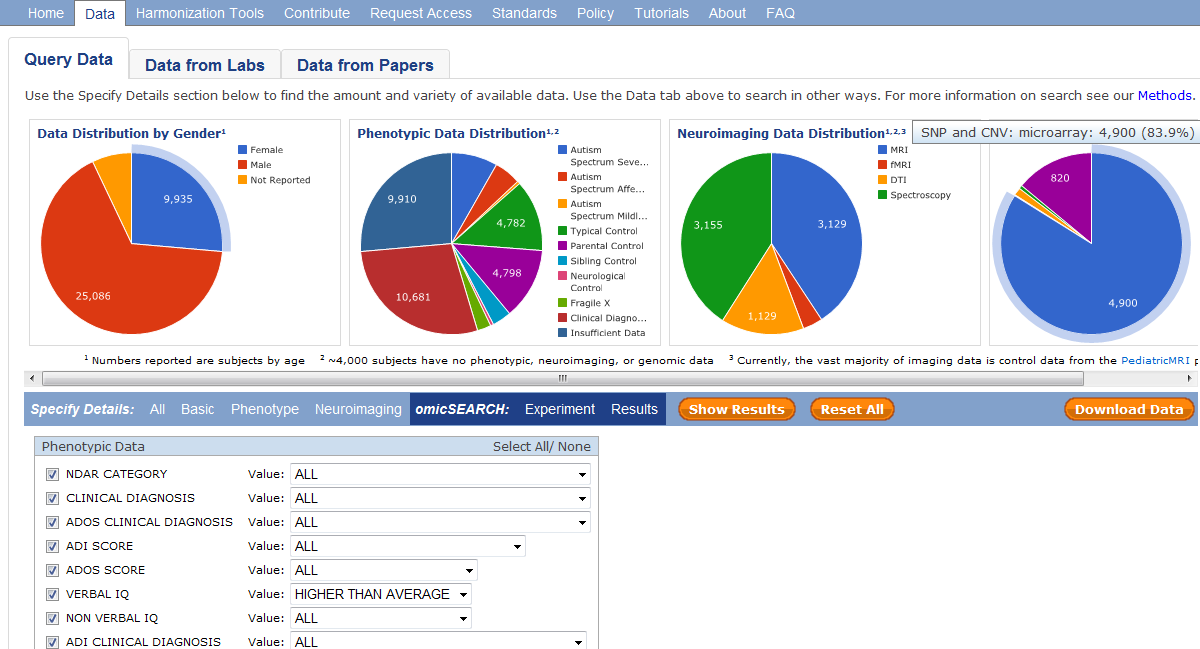 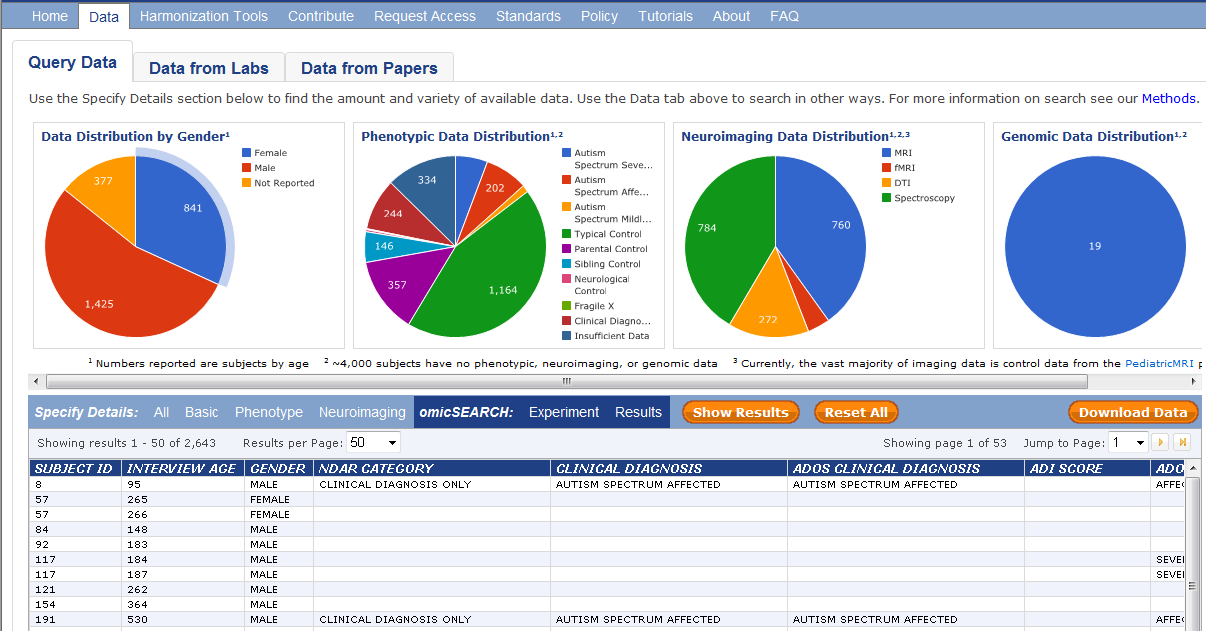 An Example of Data Associated with a Particular Laboratory
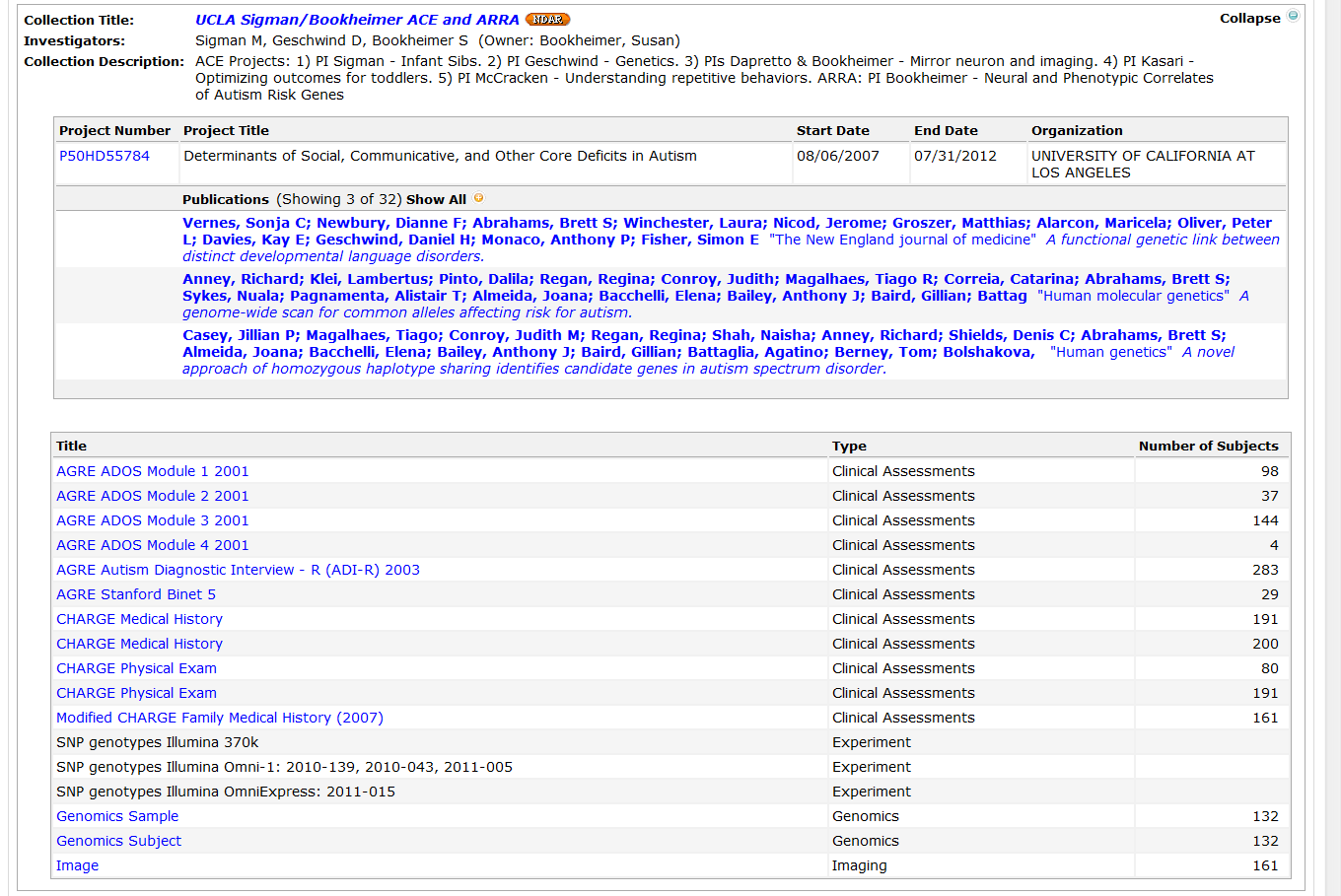 An Example of Data Associated with a Particular Paper
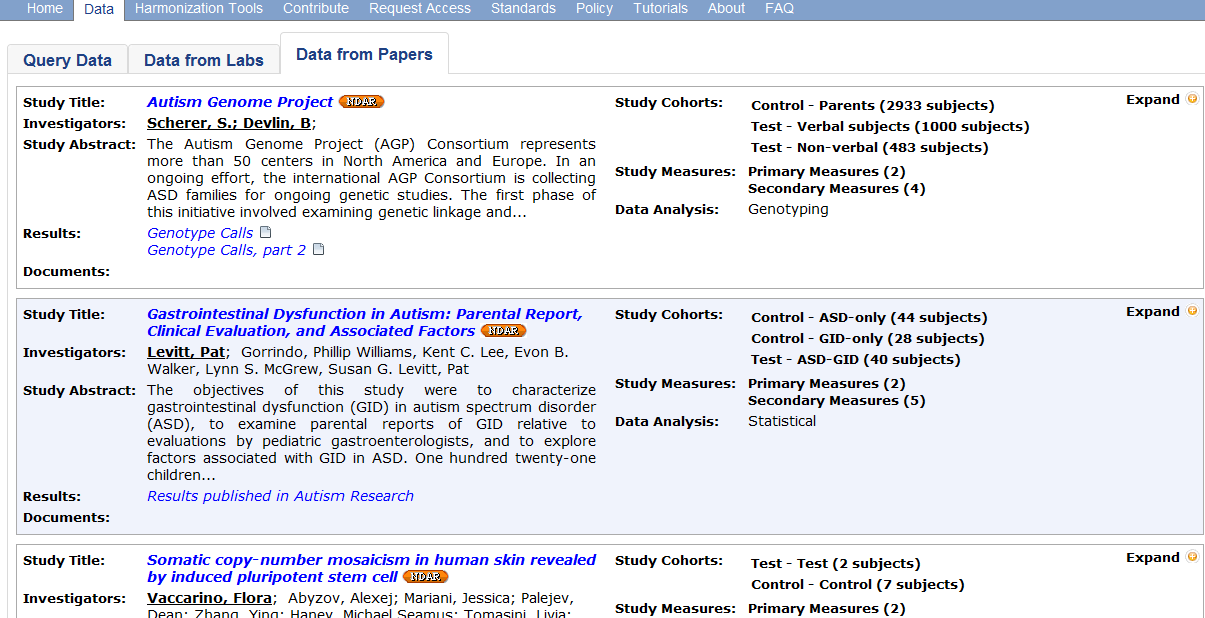 Summary
NDAR, making autism data:	A) Discoverable – federation, useful queries, XML 	     web services	B) Useful to Others – data access, data QC, data 	     analysis pipelines (soon), 	C) Citable – data from labs, data from papers	D) Linked to the Literature – data link in PubMed
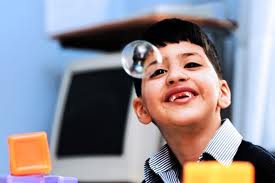